LSU COLLEGE OF ENGINEERING

Division Website
Focus Group – Graduate Students

Eddie ManesDigital Communications Manager

Casey MullerCreative StrategistLibby HaydelCommunications Manager
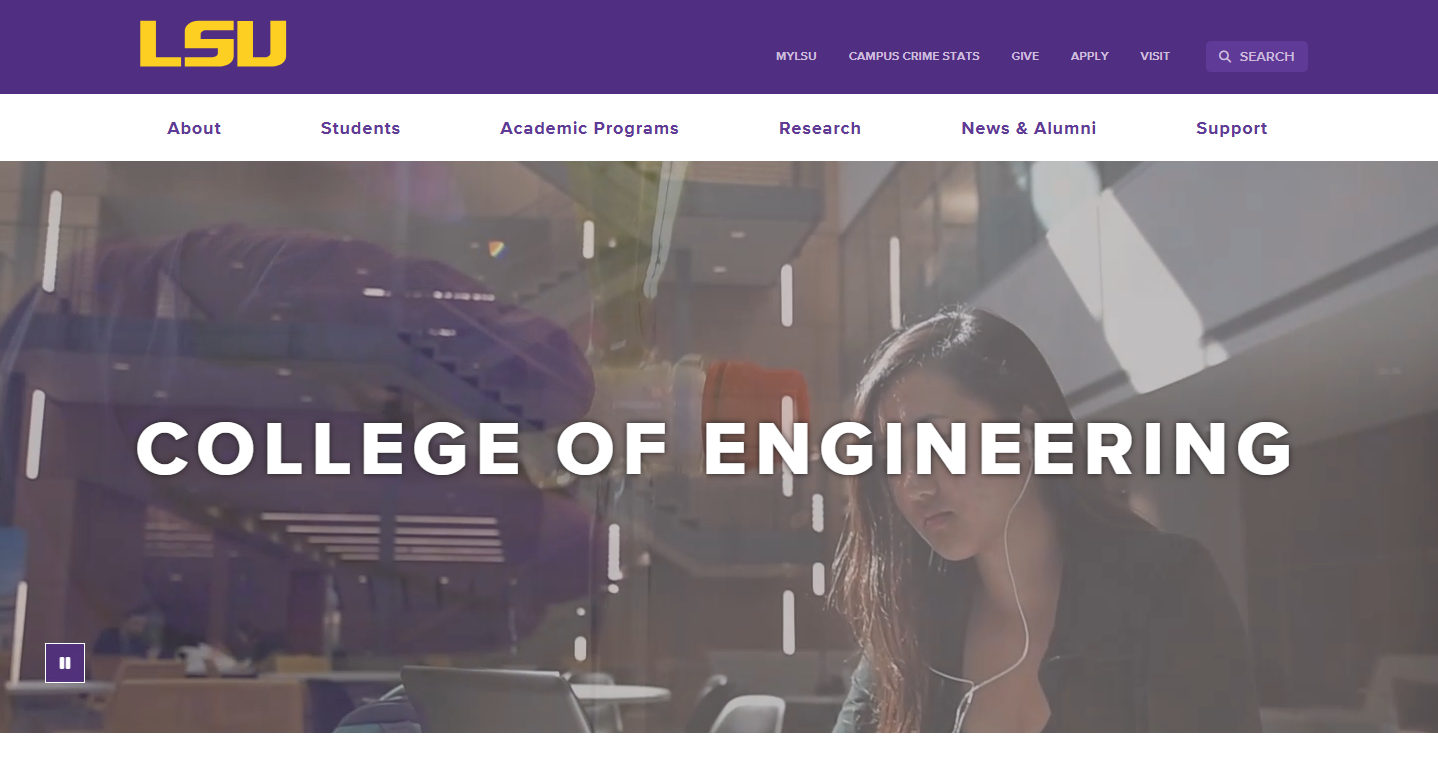 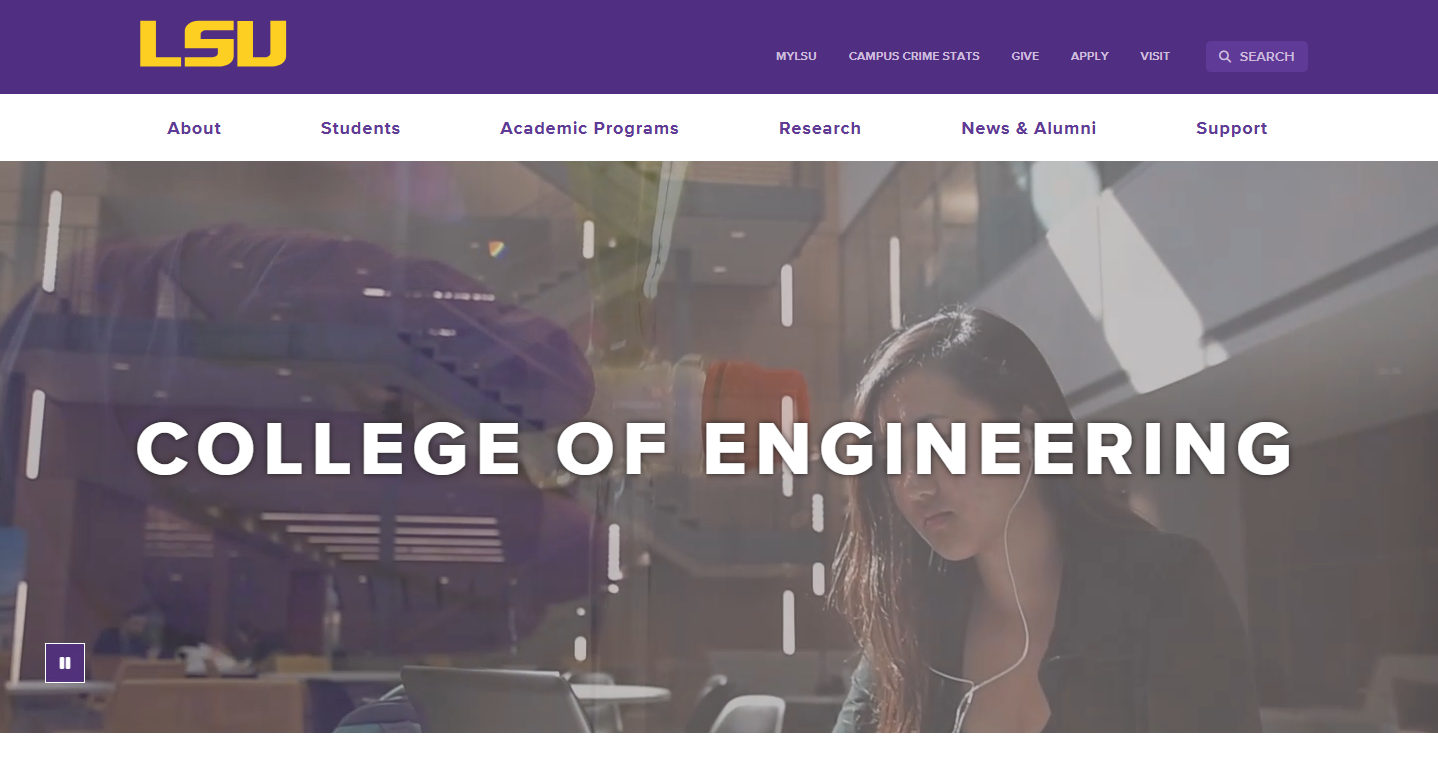 Evaluate Sites for

Usability
Functionality
Identify missing information
CMS Overview -Modern Campus

Accessibility Compliance
Mobile-friendly
University brand consistency
Variety of user experience
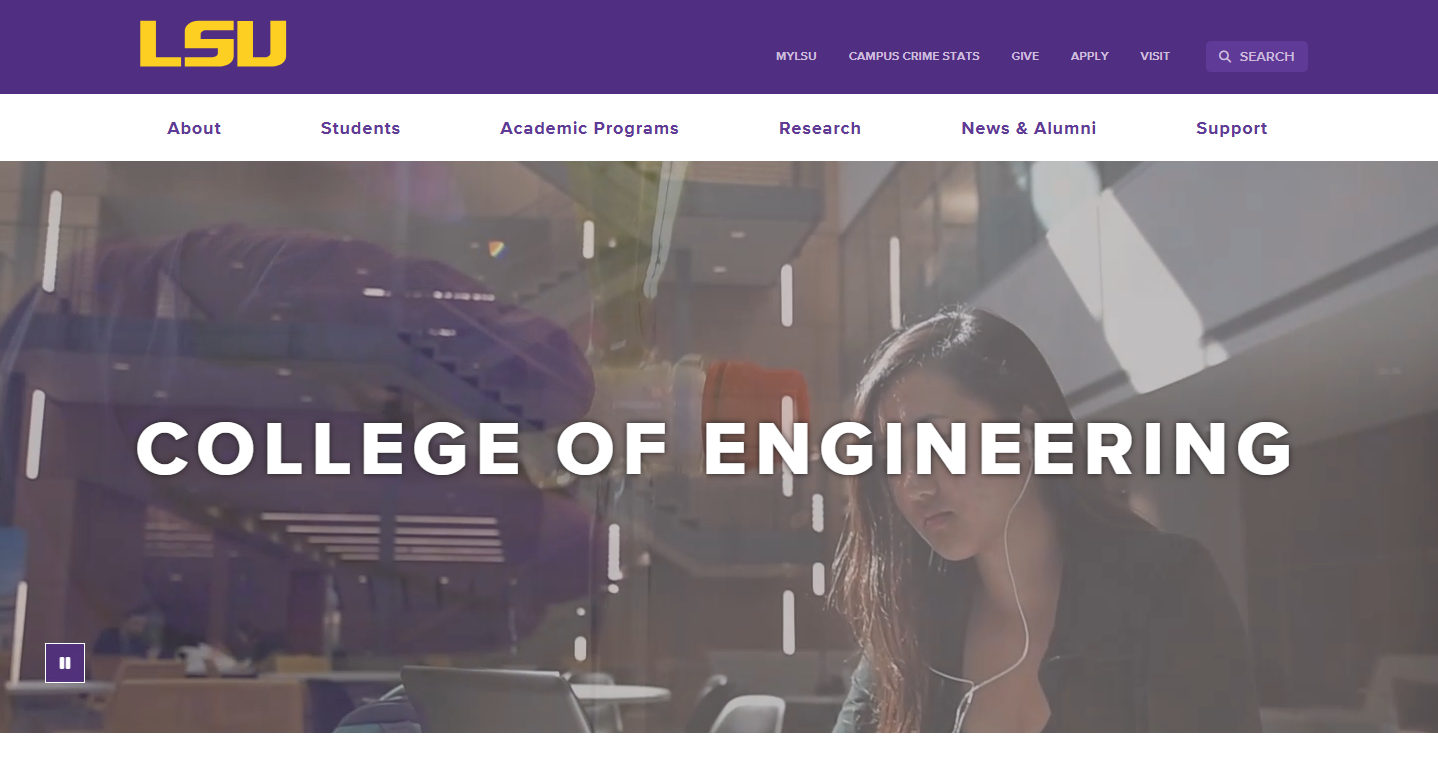 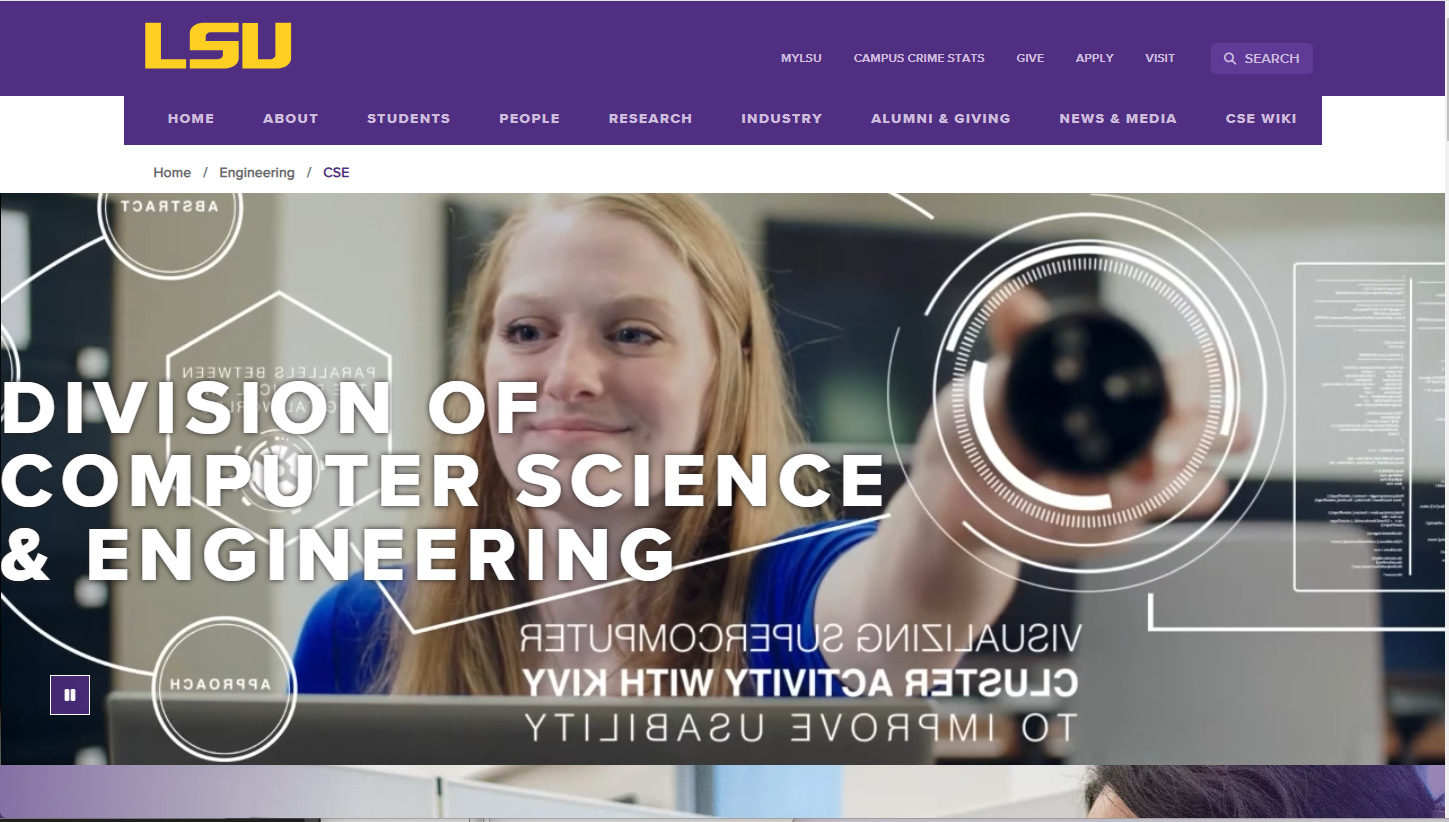 Website Comparison

https://www.lsu.edu/_fierce-draft/eng/cse/index.php

https://www.ou.edu/coe/cs
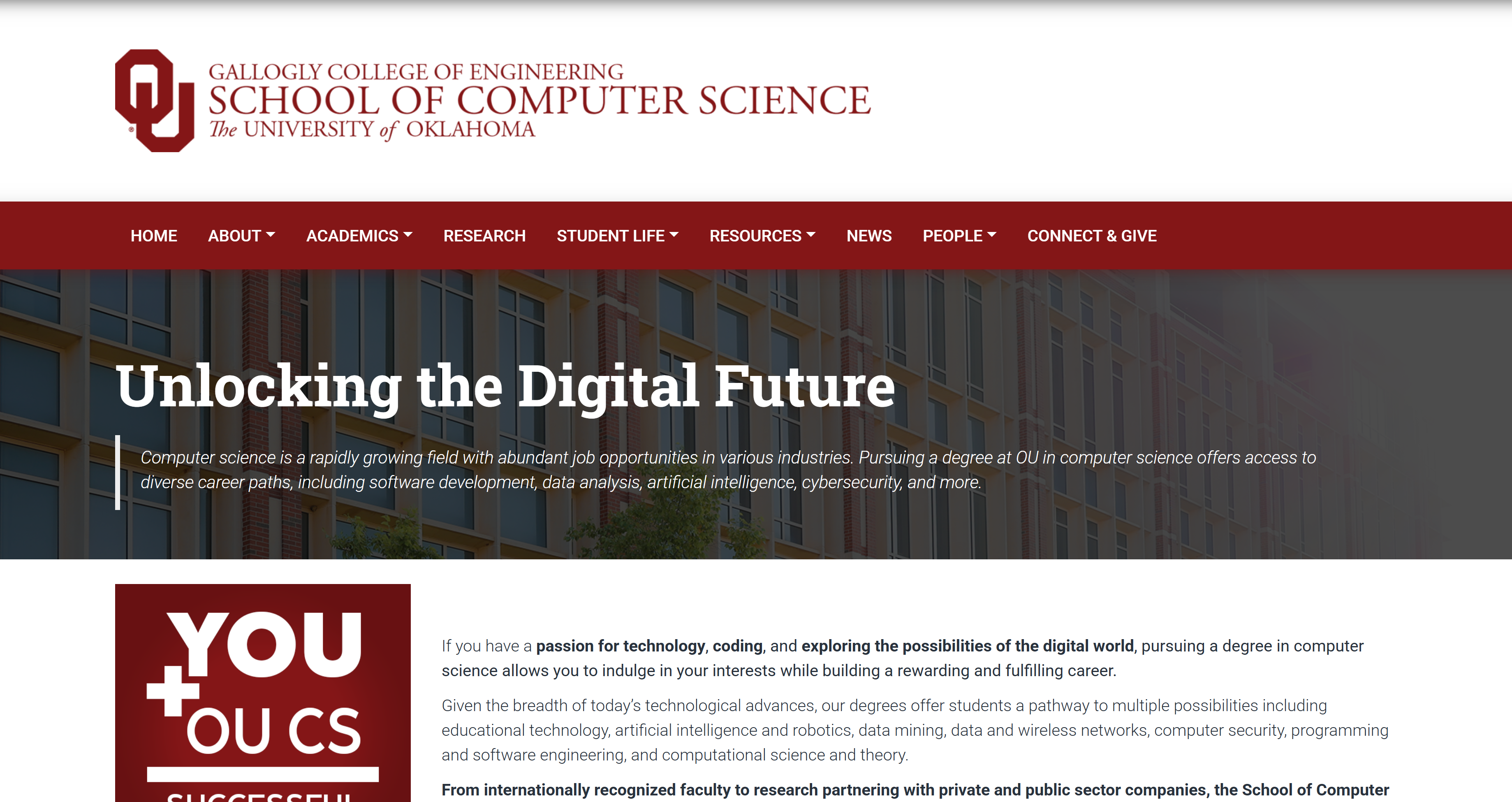 Introduction to College Site
-White Nav Bar



www.lsu.edu/eng
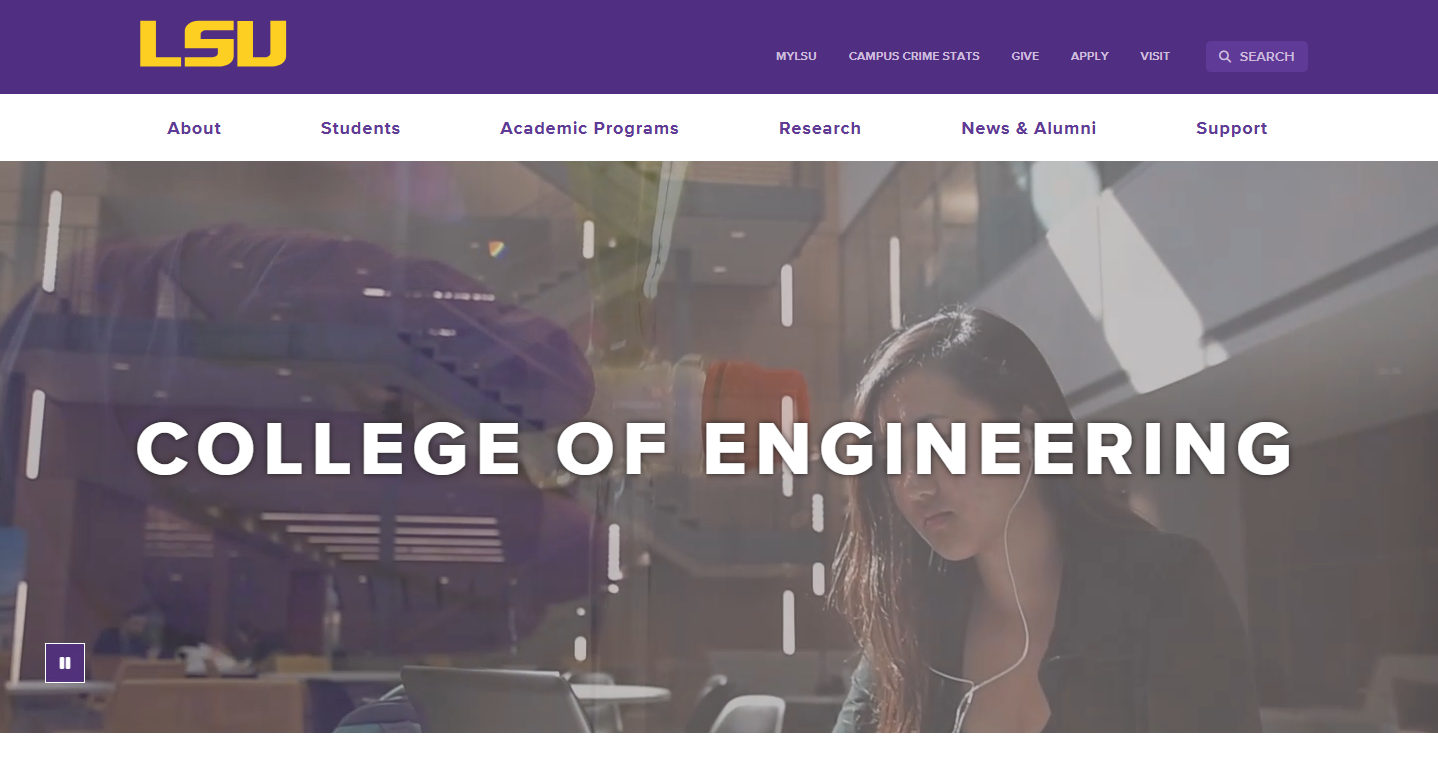 Introduction to Division Site (NEW)-Purple Nav Bar-CSE wiki



https://www.lsu.edu/_fierce-draft/eng/cse/index.php
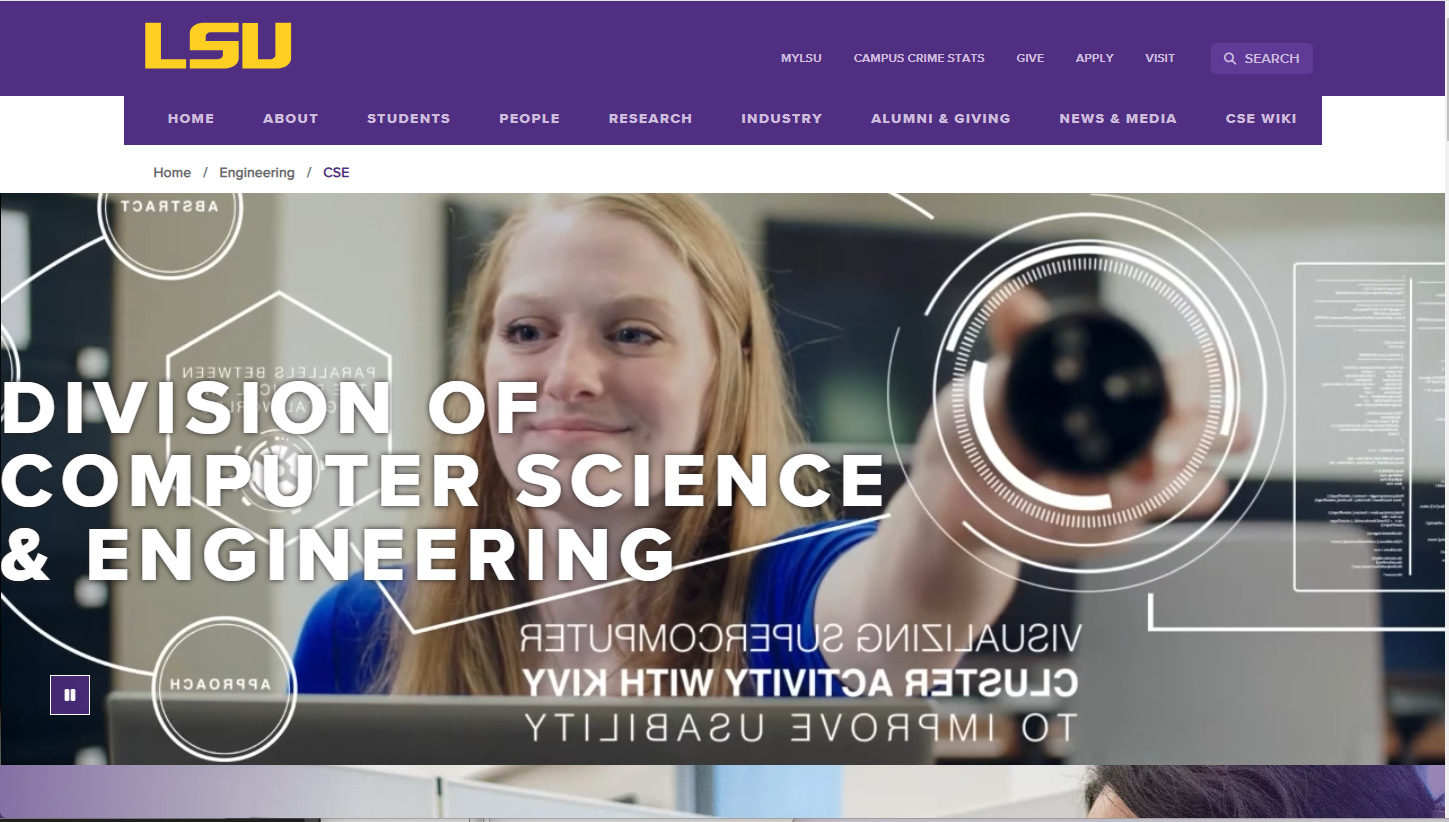 Introduction to Legacy Sites (CURRENT)-Purple Nav Bar-older sites, still relevant
information

https://www.lsu.edu/eng/cse
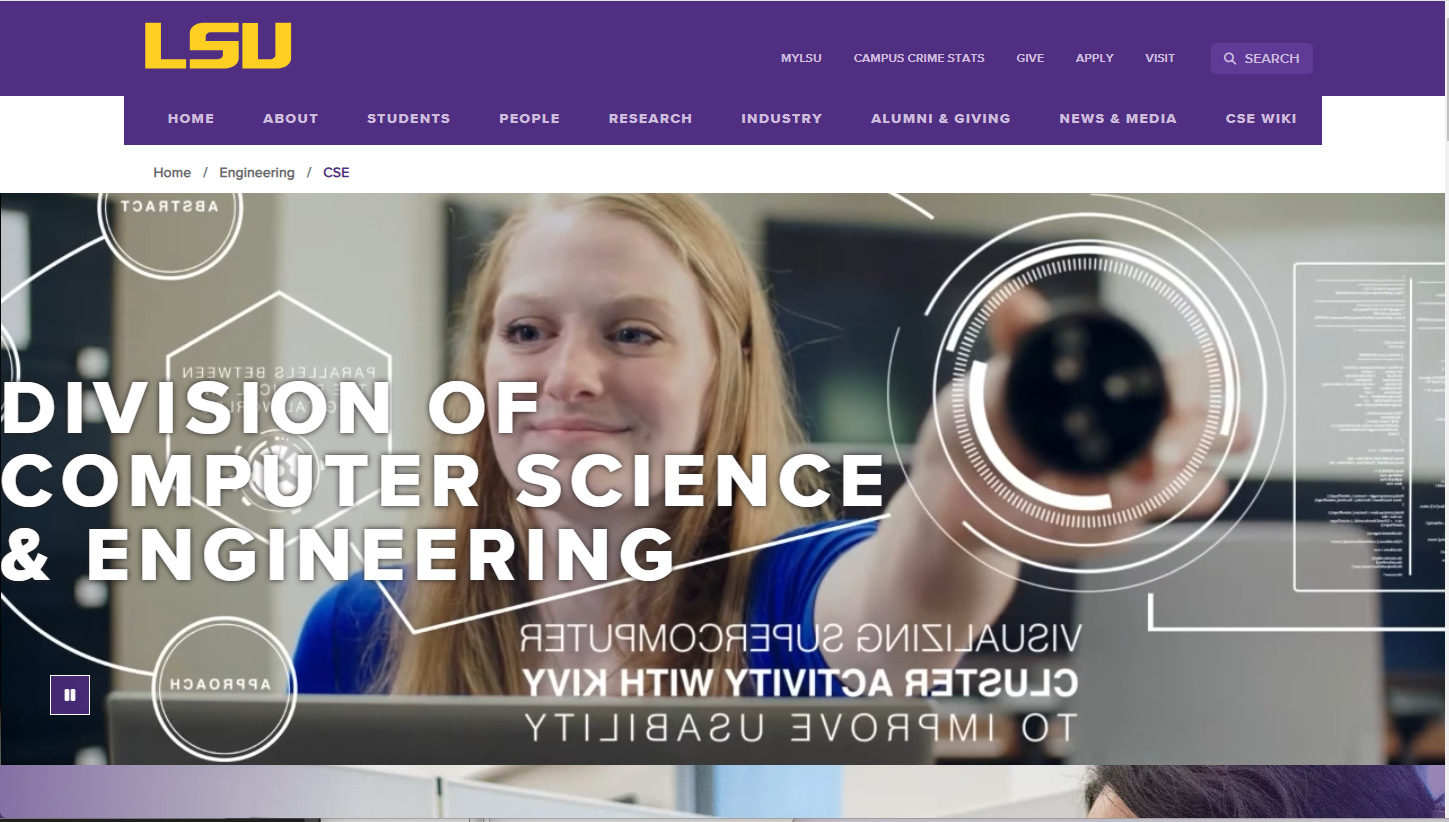 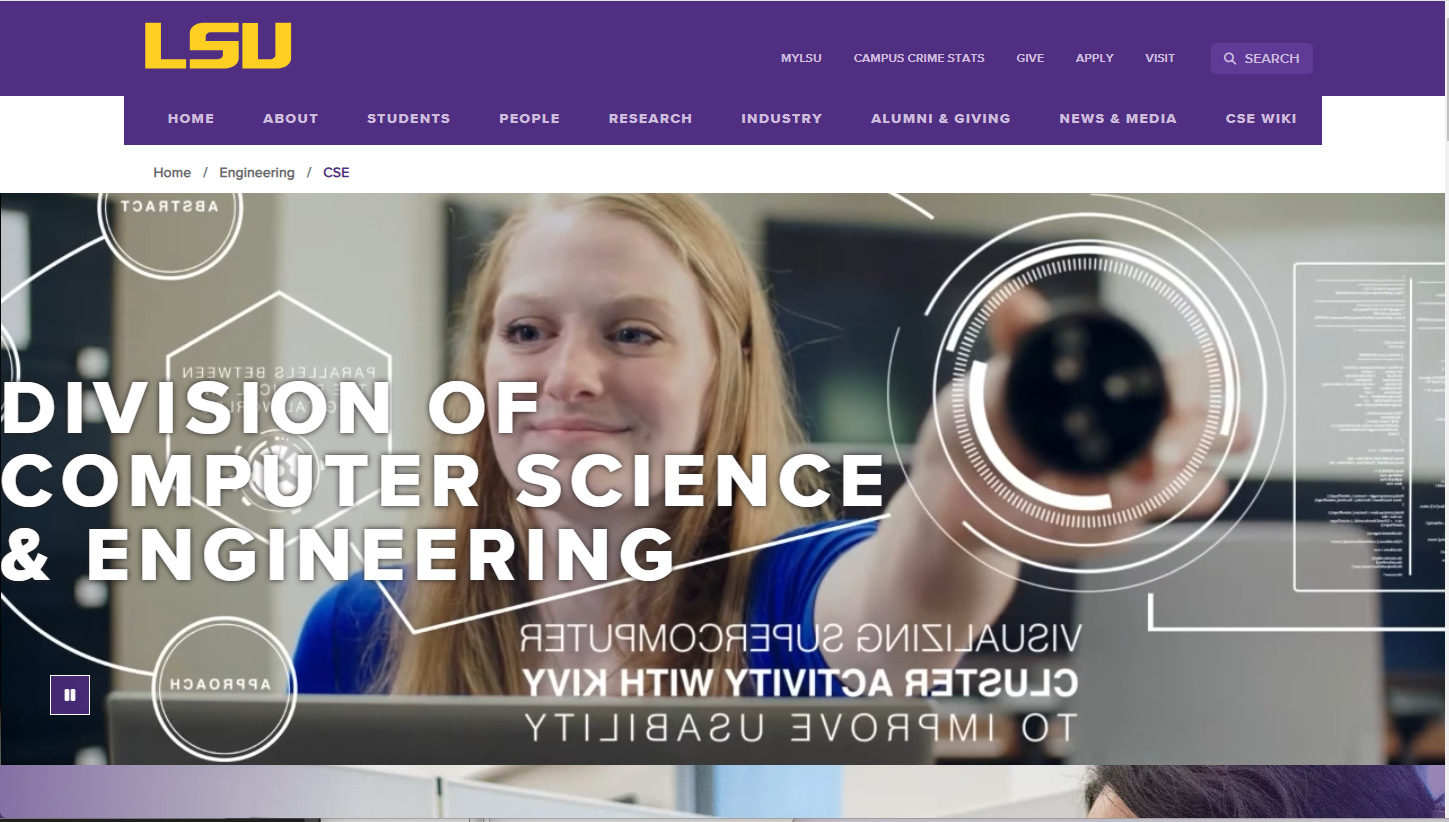 Basic TasksDivision Site

https://www.lsu.edu/_fierce-draft/eng/cse/index.php

https://www.ou.edu/coe/cs

Laptop (75%) vs. Mobile (25%)
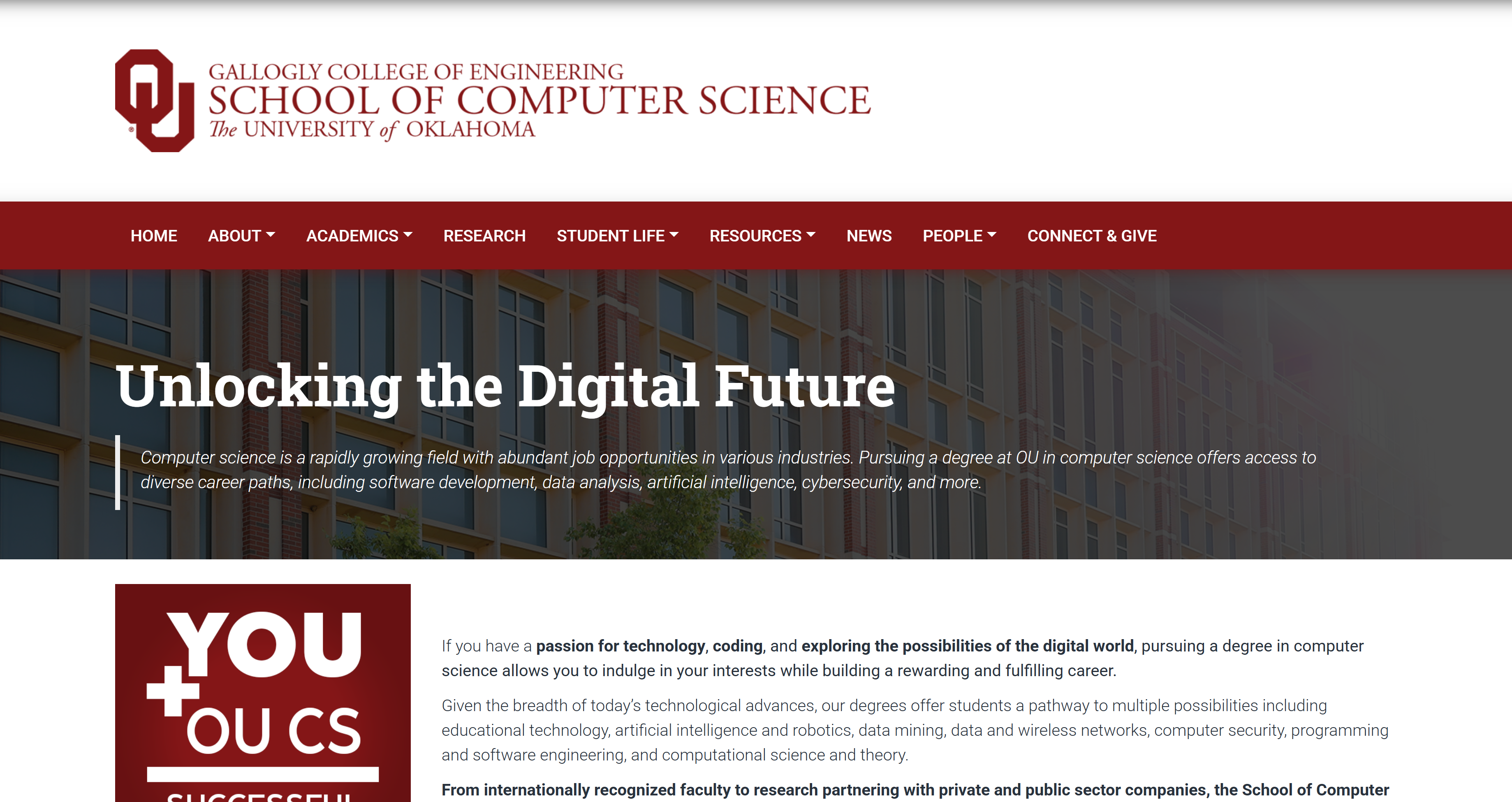 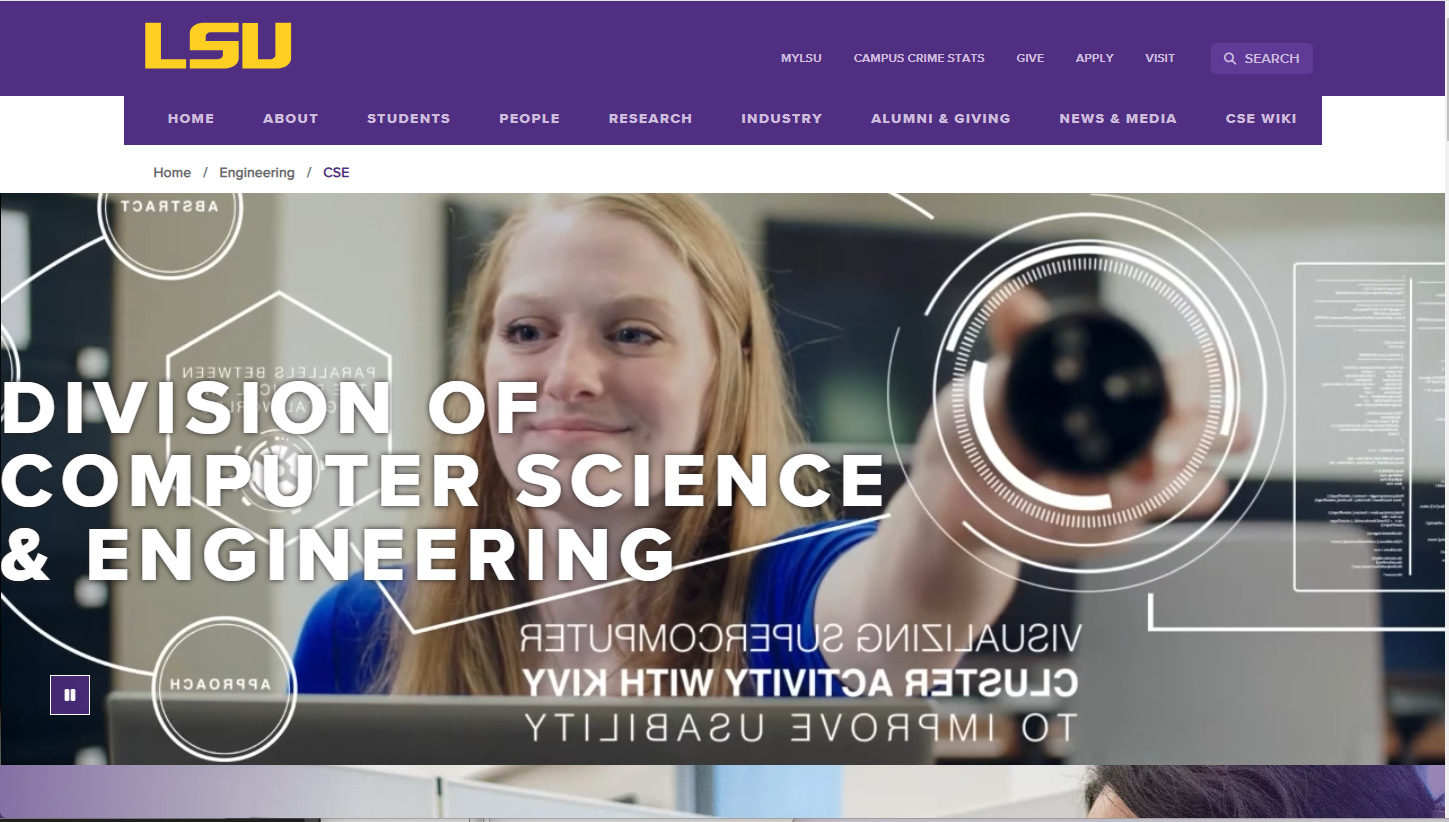 CHOOSE FIVE, PERFORM ON BOTH SITES, 
TAKE NOTES

Find the mission statement or an overview of the department.
Identify the contact information for the department office.
Locate the faculty directory and find a specific professor’s profile.
Search for recent department news or announcements.
Locate information on student advising services.
Search for student organizations affiliated with the department.


FEEL FREE TO ASK QUESTIONS AND SPEAK OUT OPINIONS FOR US TO TAKE NOTES ALSO.
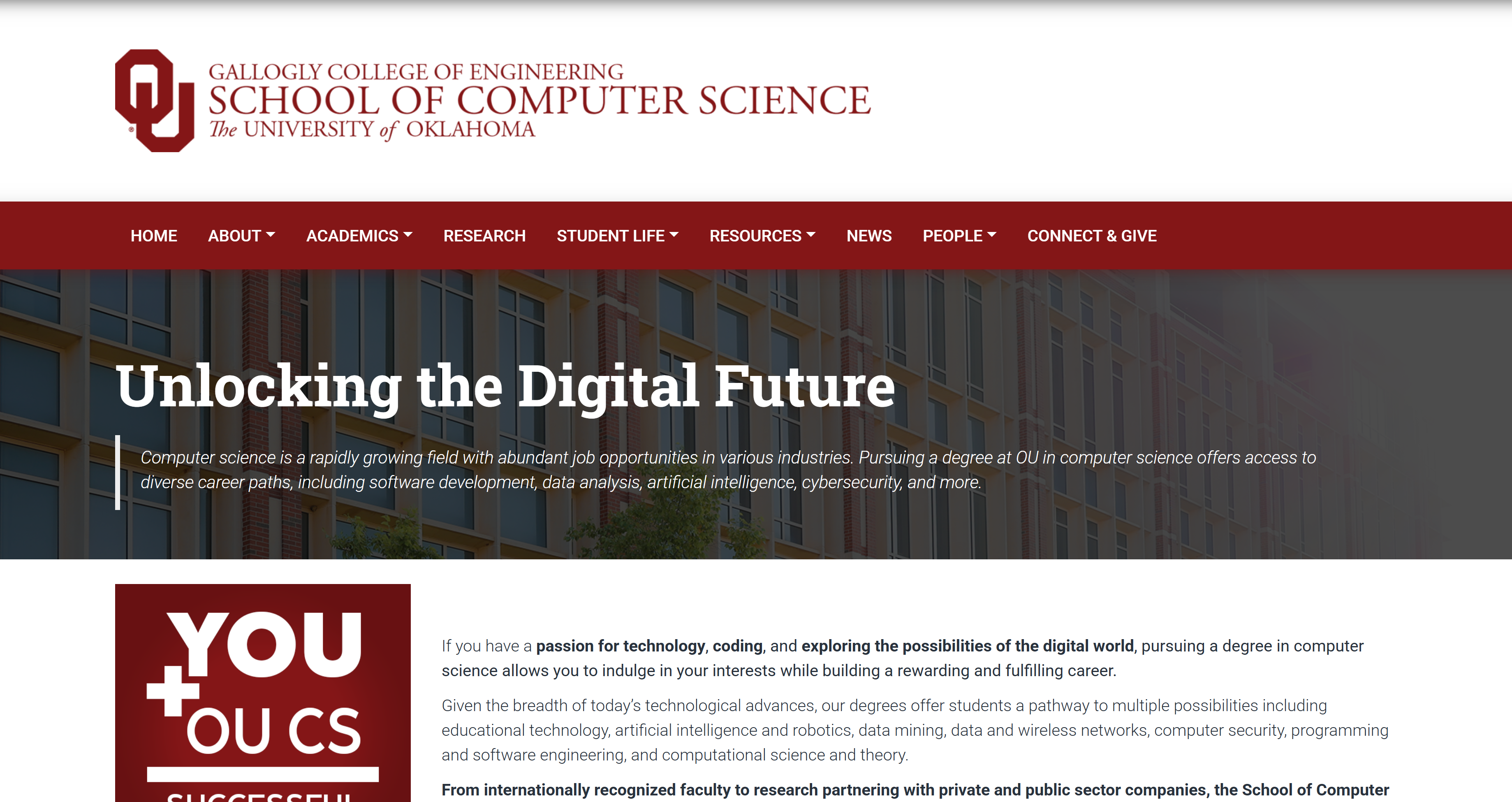 Lunch and Discussion
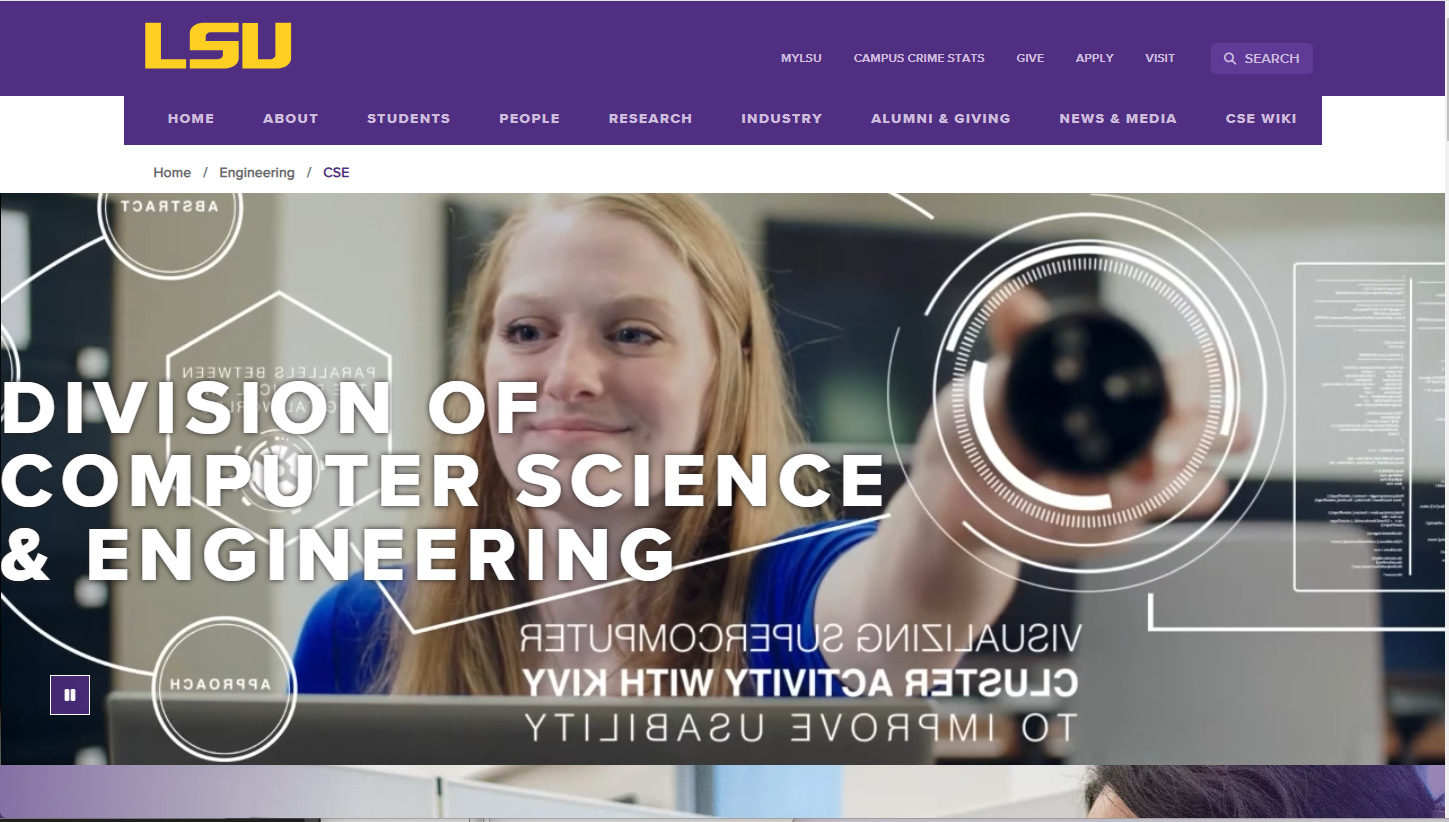 Tailored TasksDivision Site

https://www.ou.edu/coe/cs
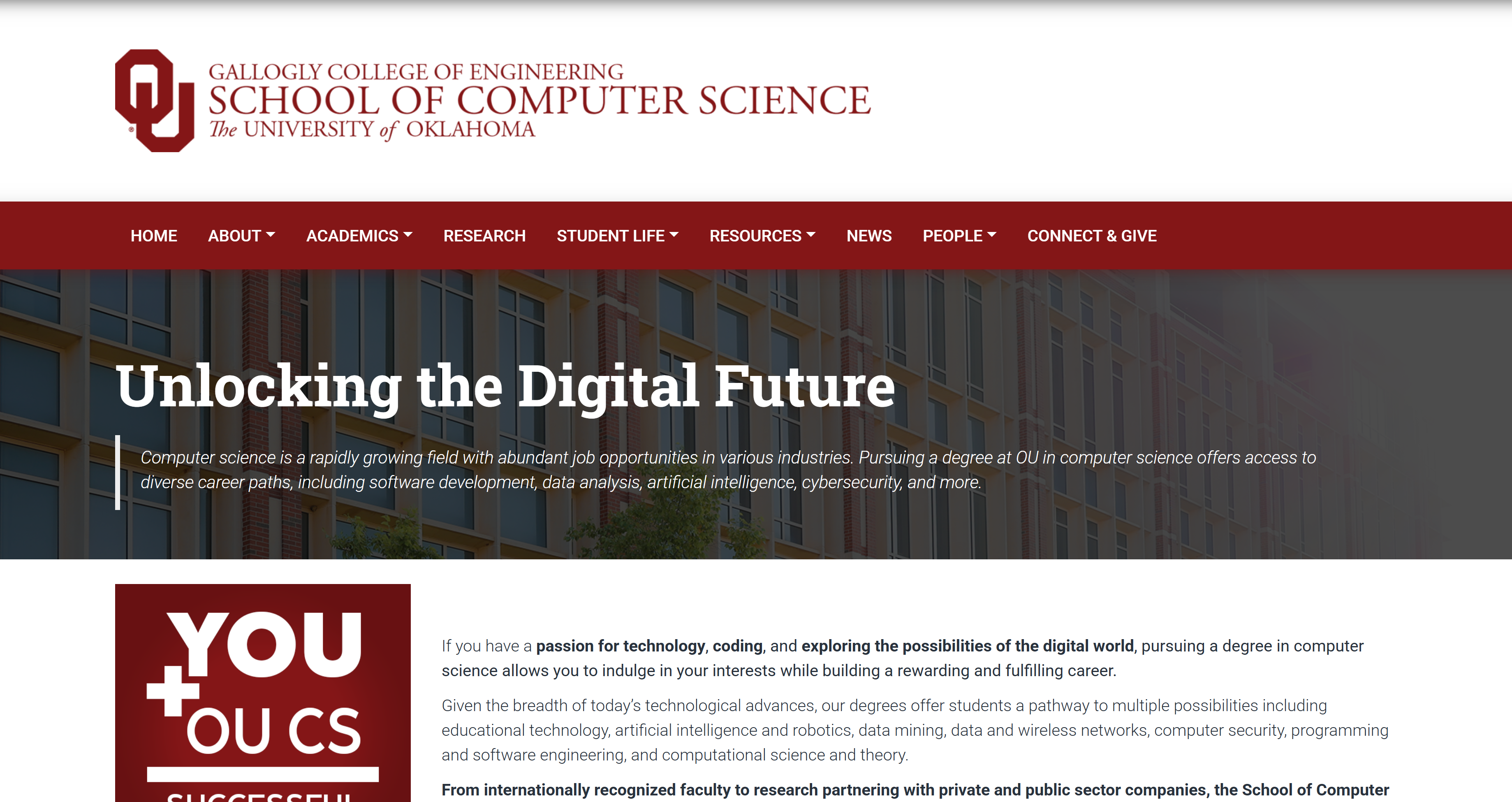 TAILORED TASKS
CHOOSE FIVE, PERFORM ON BOTH SITES, TAKE NOTES

Find the application requirements and deadlines for the graduate program. 
Locate information about faculty research areas. 
Identify available funding options, such as assistantships or scholarships. 
Find the graduate student degree progress policies. 
Check how to contact an advisor or program coordinator. 
Find details about graduate student organizations or networking opportunities. 
Locate the course catalog and check required courses for your program. 
Search for lab or research facility access policies. 
Identify internship or co-op opportunities for graduate students. 
Check the process for registering for courses. 
Locate information on thesis/dissertation submission guidelines. 
Find department-specific job placement statistics. 
Search for PhD-specific admission and program requirements.
Find out which faculty work in a specific area of interest and email them about a Zoom call/meeting.
Read about the success and outcomes for PhD graduates in this discipline. Understand the top three reasons that students choose to attend LSU or OU.
Find the key reasons or selling points that attract students to LSU or OU.
Find application instructions and fee waiver information for prospective students.
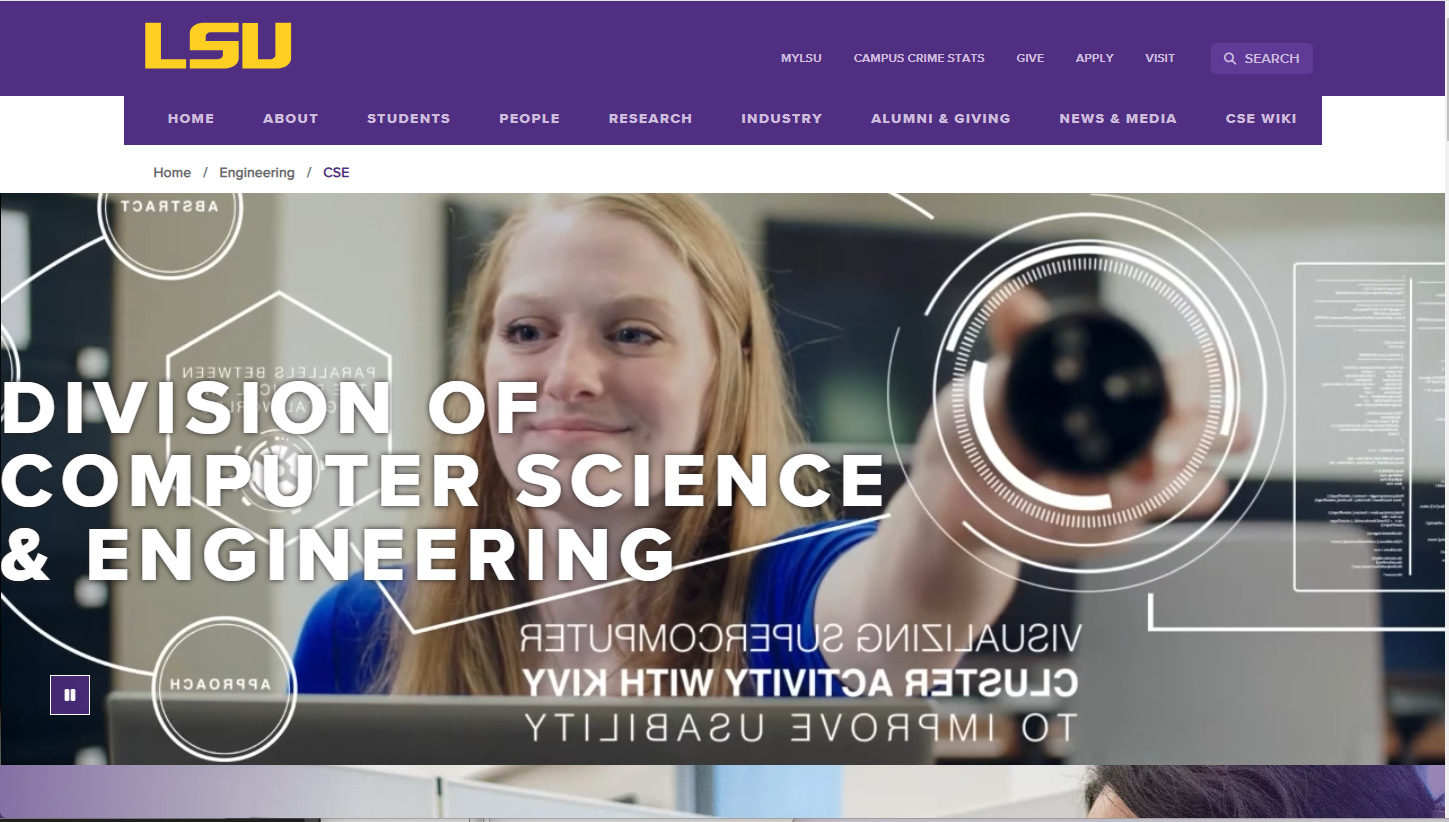 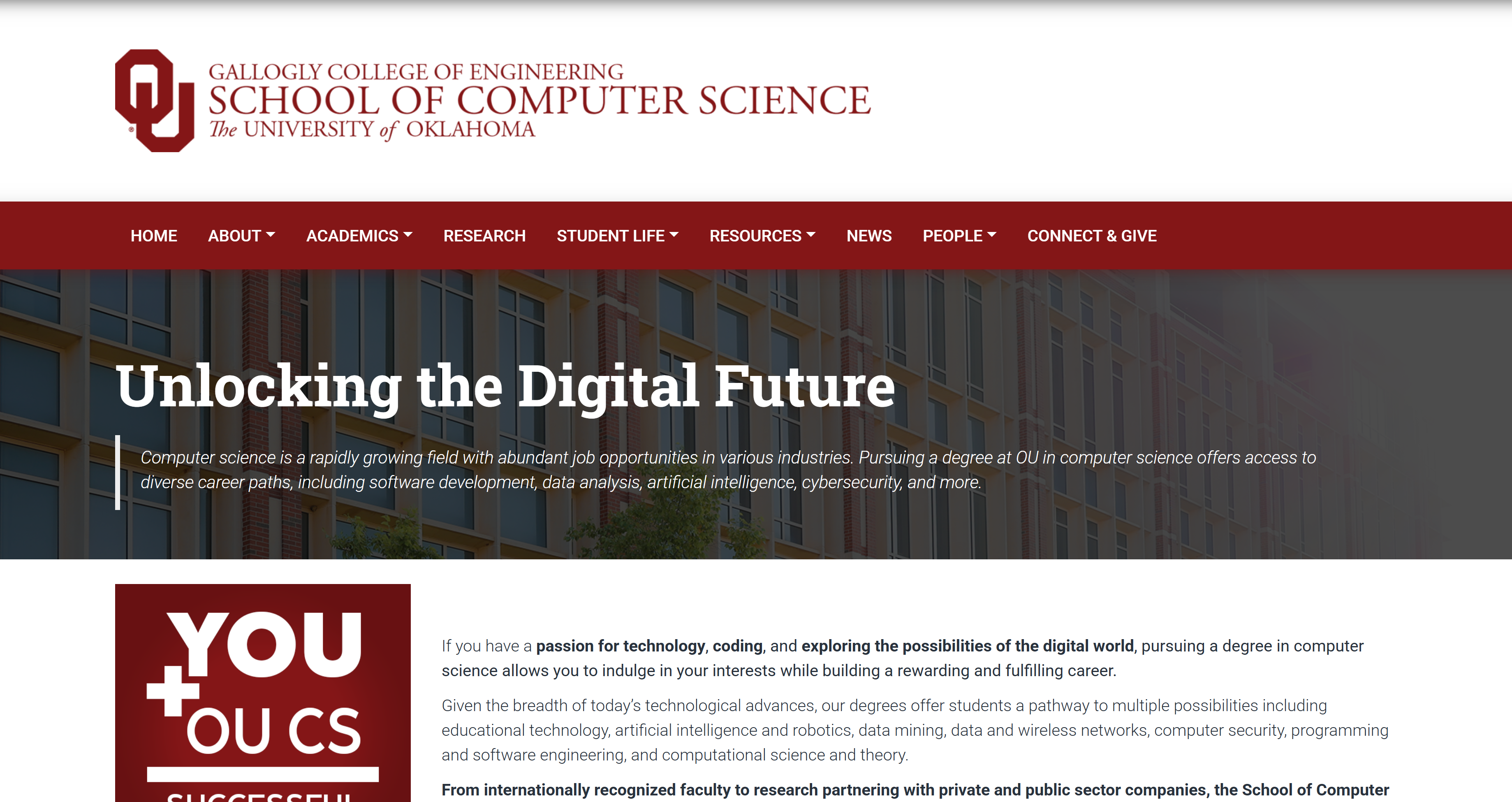 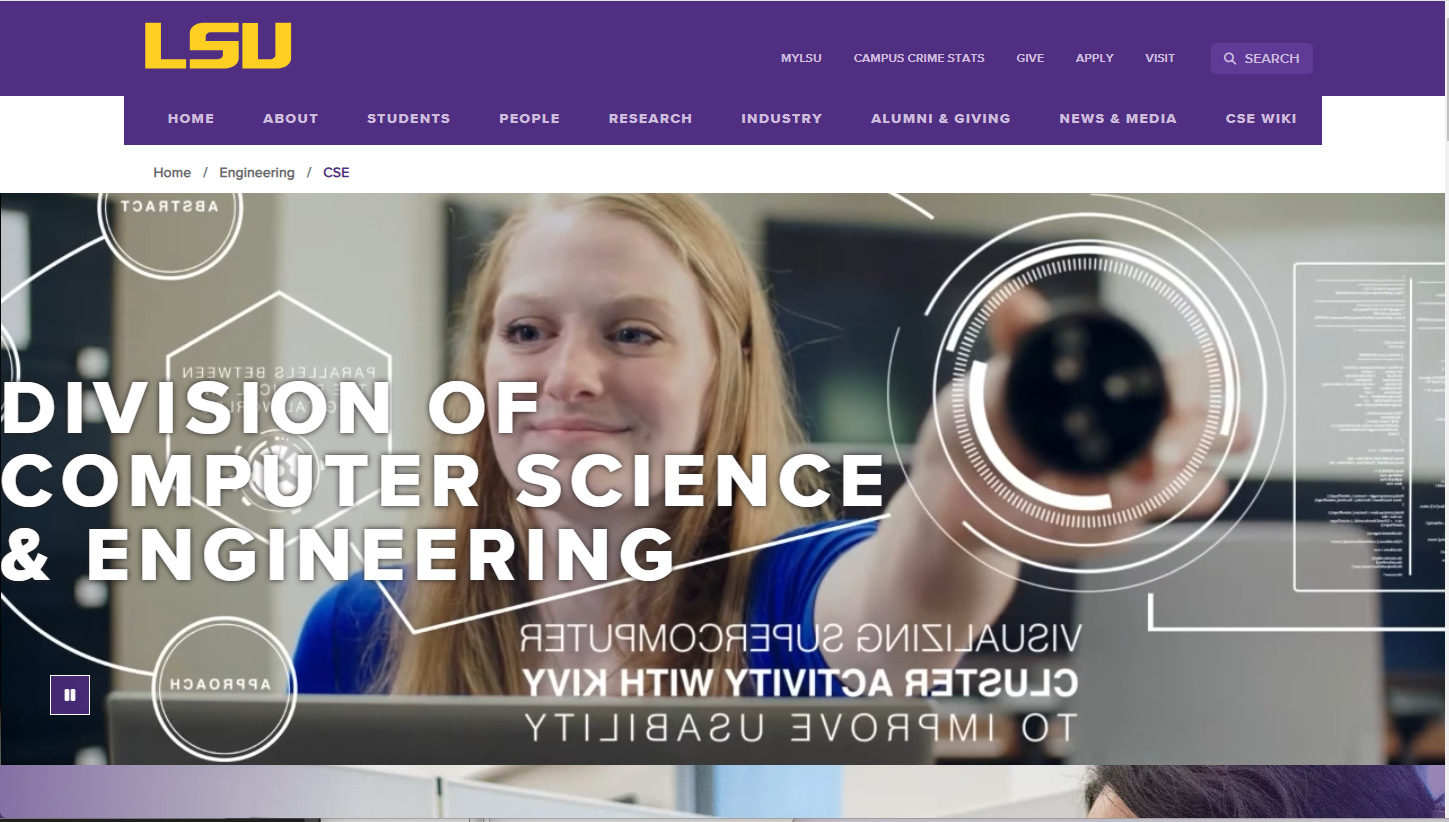 Basic Task CreationDivision Site

5 minutes
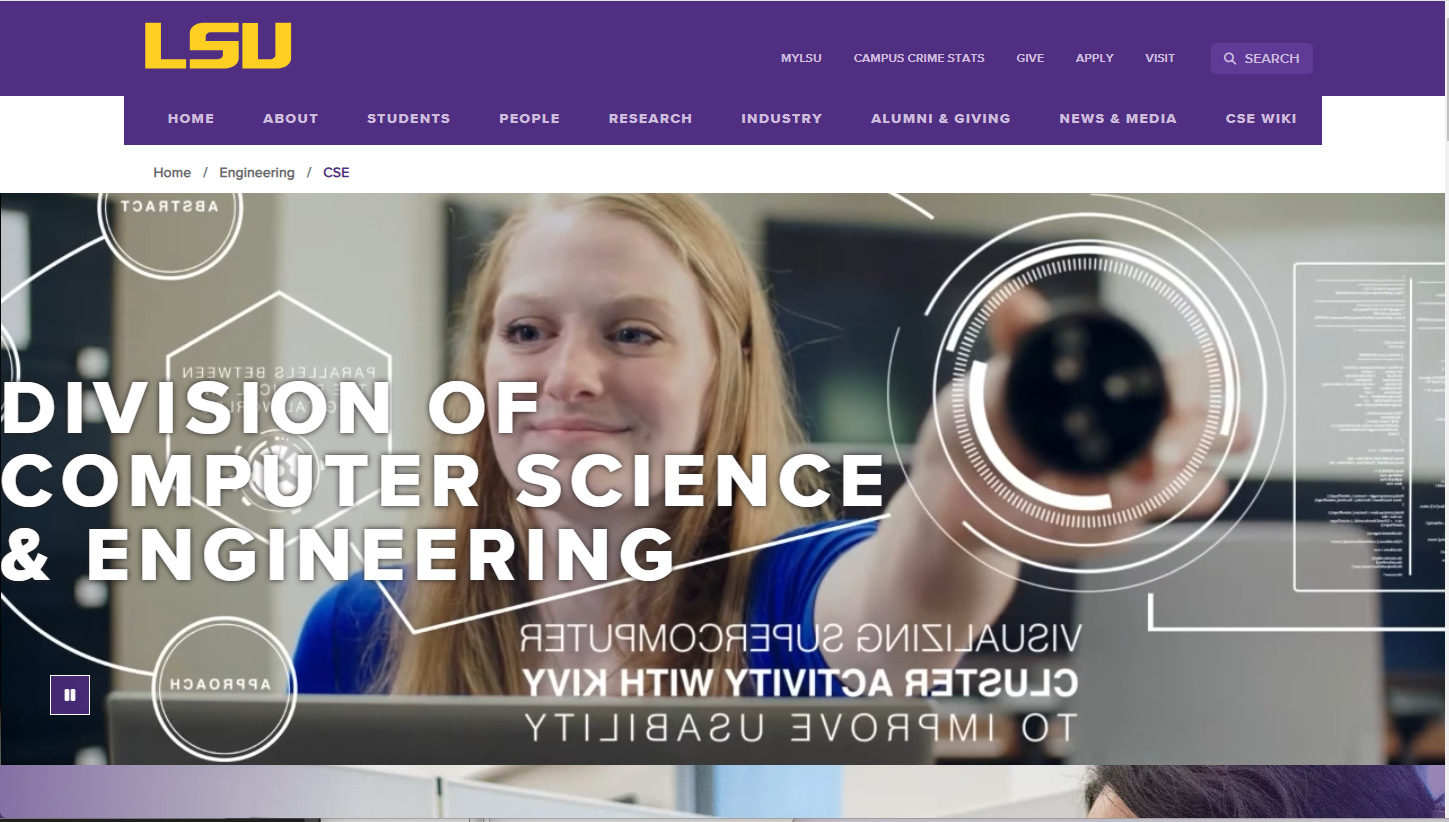 Task SeekingDivision Site

10 minutes
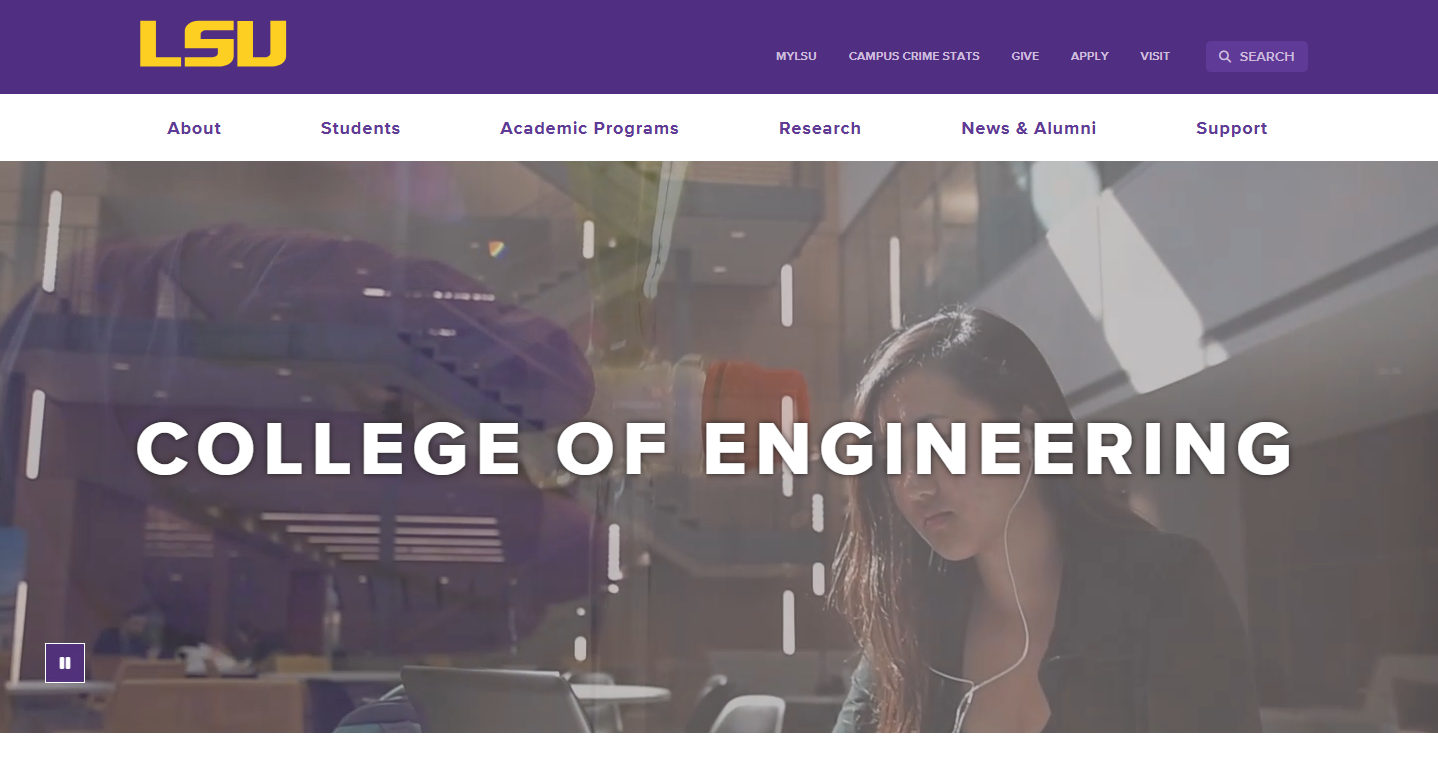 Basic Task CreationCollege Site

5 minutes
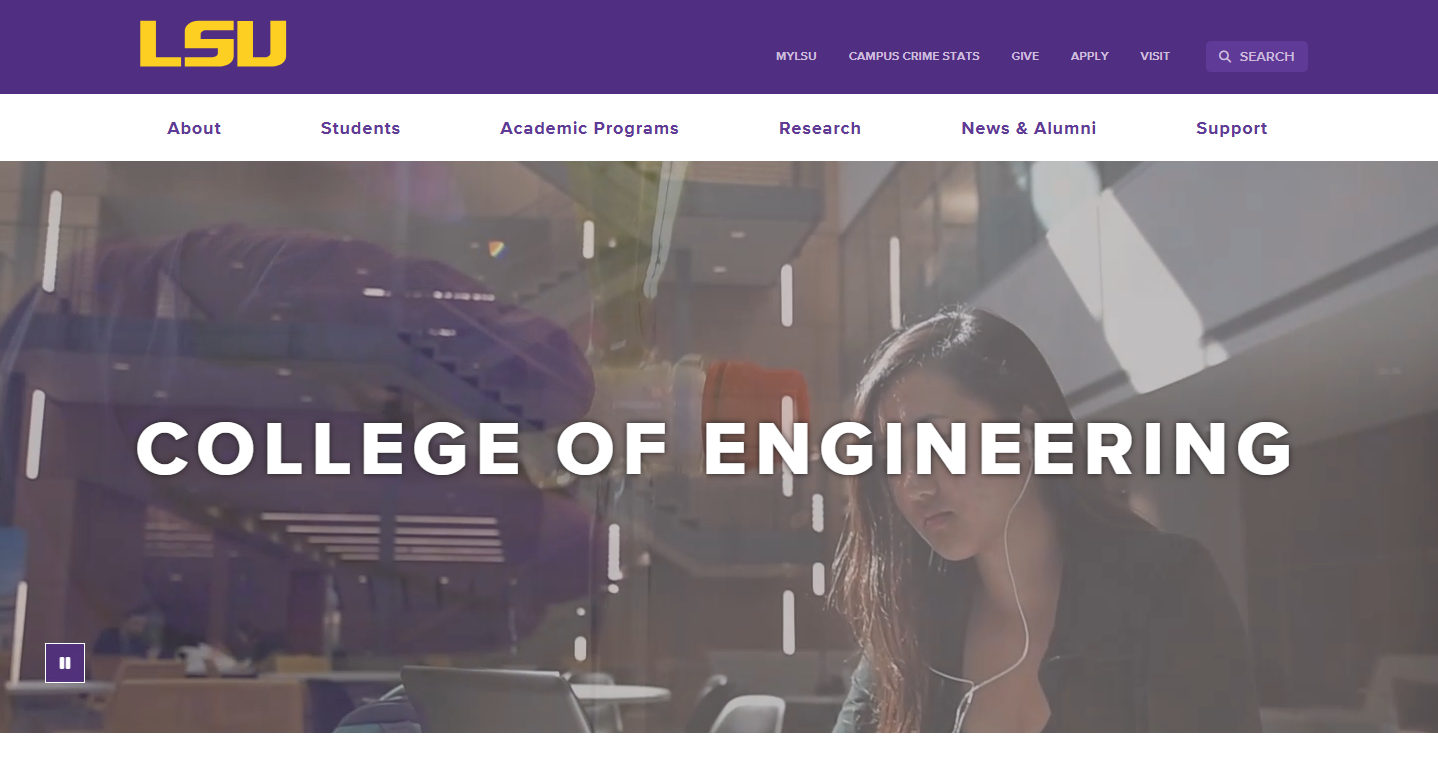 Task SeekingCollege Site

10 minutes
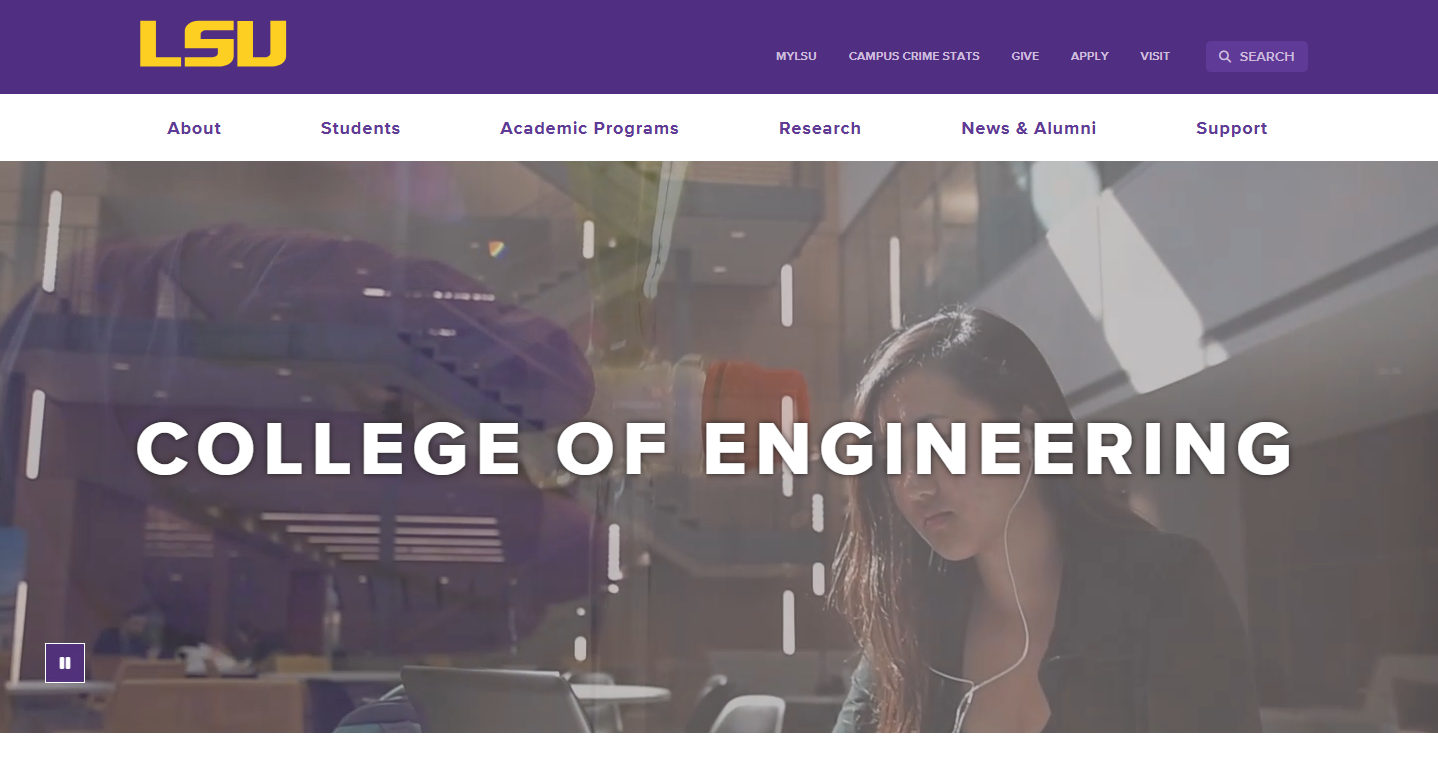 Closing and 
Next Steps
Thank you!
3/11/2025
Page Title
20